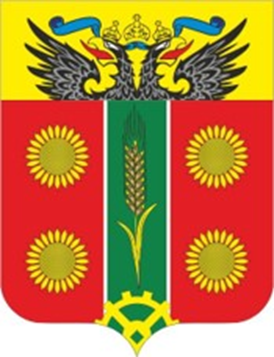 ПРОЕКТ БЮДЖЕТА ИСТОМИНСКОГО СЕЛЬСКОГО ПОСЕЛЕНИЯ АКСАЙСКОГО РАЙОНА на 2021год и плановый период 2022 и 2023 годов
Основы формирования бюджета Истоминского сельского поселения на 2021 год и плановый период 2022 и 2023 годов
Основные параметры бюджета на 2021 год
Основные параметры бюджета на 2022 год
Основные параметры бюджета на 2023 год
Доходы бюджета Истоминского сельского поселения на 2021 год и плановый период 2022 и 2023 годов
Расходы бюджета Истоминского сельского поселения на 2021 год и плановый период 2022 и 2023 годов
Расходы бюджета Истоминского сельского поселения на 2021 год и плановый период 2022 и 2023 годов
Муниципальные программы бюджета Истоминского сельского поселения на 2021 год и плановый период 2022 и 2023 годов
КОНТАКТНАЯ ИНФОРМАЦИЯ АДМИНИСТРАЦИЯ ИСТОМИНСКОГО СЕЛЬСКОГО ПОСЕЛЕНИЯ
346707 Ростовская область, Аксайский район, поселок Дорожный , ул. Центральная дом 25»А»
Телефон: приемная (86350) 28-3-31,(86350)28-7-46
E-mail:sp02025@donpac.ru
График работы: понедельник – пятница -   
8.00 - 17.00
Перерыв -  12.00 - 13-40
Приемные дни  вторник и  четверг - 8.00 - 17.00
Перерыв -  12.00 - 13-40